Suvremena nastava uz scenarije poučavanja i digitalne obrazovne sadržaje
Renata Ivanković, CARNet
Maja Quien, CARNet
Boris Brdarić, CARNet
Daria Jandrečić, CARNet
Radionica, CUC 2017, Dubrovnik 8.11.2017.
U sljedećih 135 minuta čeka nas:
45’ Upoznavanje s konceptom DOS-a i SP-a, njihovim tehničkim karakteristikama
45’ Grupni rad: Priprema nastavnog sata/aktivnosti uz korištenje DOS-a i SP-a
Pauza za ručak
(tko se vrati, ima dužu pauzu prije iduće sesije :D )
45’ Razmjena iskustava i izlaganje rezultata grupnog rada
45’ Slobodno vrijeme, radionica je gotova!
Recite nam svoje mišljenje...
DOS / SCENARIJI POUČAVANJA

* korisno/izvrsno/dobro...

* bi trebalo još / bi bilo dobro...
SUČELJE DOS-a / SCENARIJA POUČAVANJA

* intuitivno sučelje
* snalaženje u sučelju
* komentari na tehnički izvedbu
e-Škole scenariji poučavanja
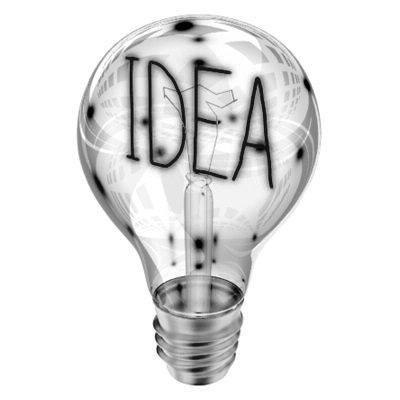 Što su e-Škole scenariji poučavanja?
Opisi nastavnih aktivnosti koji sadržavaju kreativne ideje primjene suvremenih pedagoških pristupa uz IKT, namjenjeni učiteljima/ nastavnicima.
[Speaker Notes: 11.35 - 11.45
10’]
Načela e-Škole scenariji poučavanja
aktivan učenik, aktivan i motiviran učitelj
inovativne aktivnosti
motivacija
IKT (svrhovitost!)
suradnja među učenicima; uključivanje svih učenika (inkluzija)
sadržaj povezan sa svakodnevnim životom, motivacija
odgojnost
Specifičnosti scenarija poučavanja
postupci potpore za učenike s posebnim odgojno-obrazovnim potrebama
Didaktičko-metodičke upute za prirodoslovne predmete i matematiku za učenike s teškoćama

tri razine izvedbene složenosti (digitalna kompetencija)
‹#›
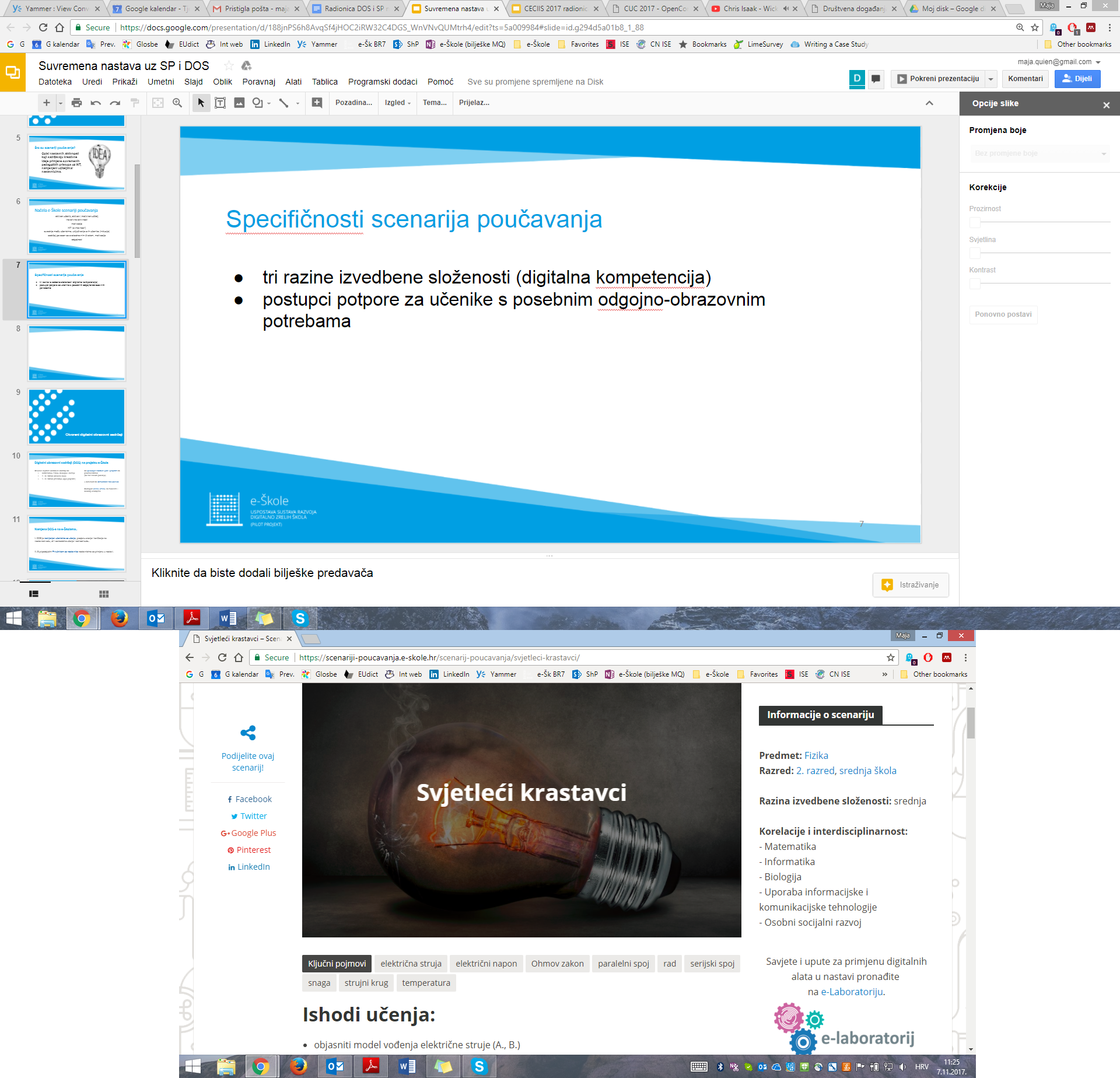 [Speaker Notes: didaktičko metodičke upute za primjenu u nastavi s inkluzijom]
Otvoreni digitalni obrazovni sadržaji
Digitalni obrazovni sadržaji (DOS) na projektu e-Škole
Za cjelokupni nastavni plan i program za predmet/razred (za 70/140 sati godišnje) 

+ aktivnosti za samostalan rad učenika.

Dostupan online, offline, na mobilnim i desktop uređajima.
Otvoreni digitalni obrazovni sadržaji za:
Matematiku, Fiziku, Biologiju i Kemiju
7. i 8. razred osnovne škole 
1. i 2. razred gimnazije (opći program)
Namjena DOS-a na e-Školama..
I. DOS je namijenjen učenicima za učenje, procjenu znanja i korištenje na nastavnom satu, ali i samostalno učenje i rad kod kuće..  


II. S pripadajućim Priručnikom za nastavnike nastavnicima za primjenu u nastavi.
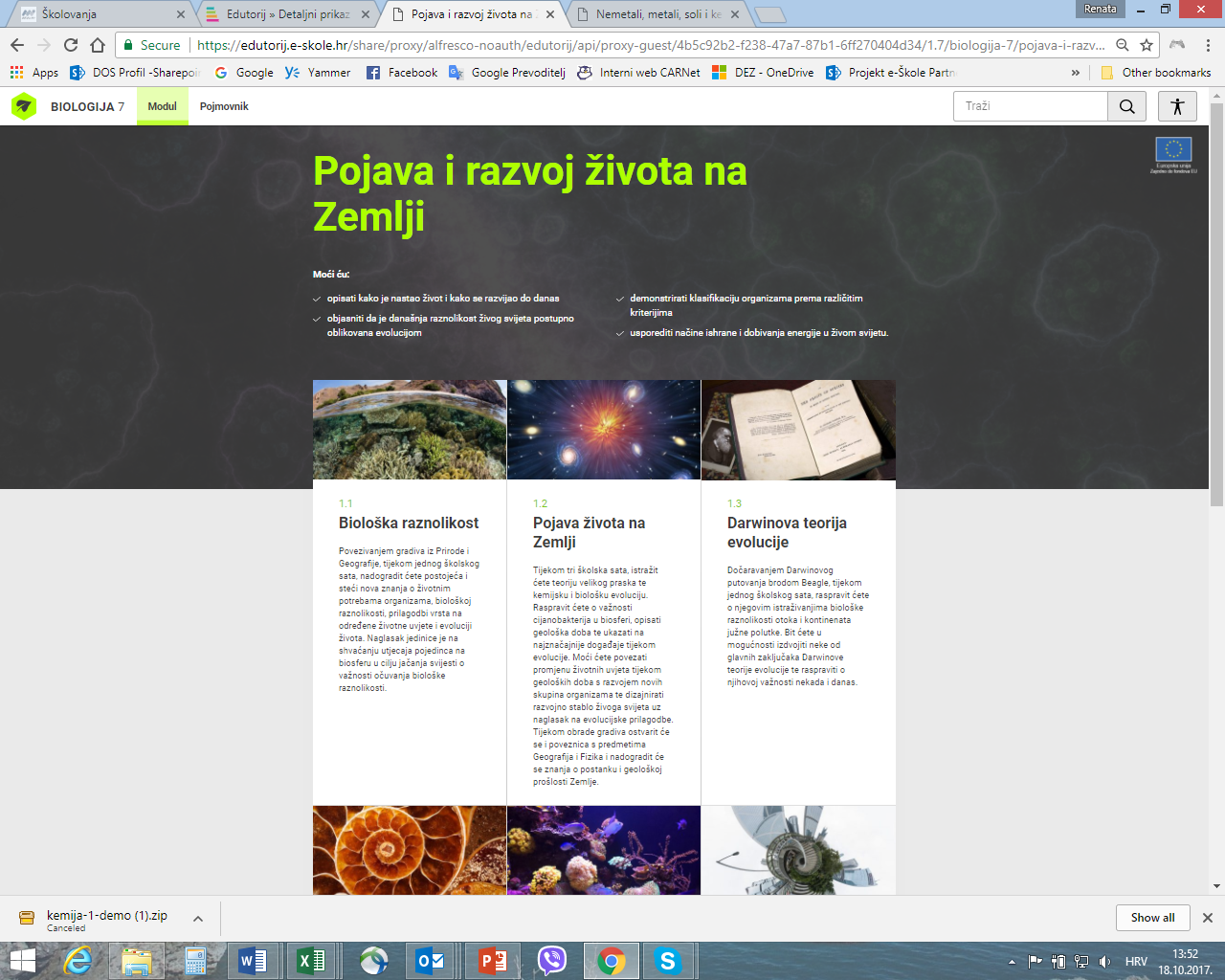 Optimizira prednosti digitalnih tehnologija:
interaktivnost, multimedijalnost, nelinearnost, modularnost i prilagodljivost

Cjeloviti DOS › Modul › Jedinica DOS-a

Moduli iskoristivi zasebno ili cjelovito
Slijedi suvremena odgojno-obrazovna načela:
Zanimljivost kao osnova pozitivne motivacije
Vertikalna i horizontalna povezanost s drugim sadržajima, predmetima, međupredmetnim temama, generičkim kompetencijama, modulima
Odgovarajući omjer širine i dubine znanja i vještine
Poticanje inkluzije i uvažavanje različitosti
Poticanje cjelovitog razvoja i dobrobiti učenika
Povezanost sa životnim iskustvima, očekivanjima i usvojenim znanjima
Aktivna uloga učenika u učenju
Izbornost i individualizacija
Usmjerenost prema suradnji
Relevantnost za sadašnji život
Kroz aktivnosti, pokuse i istraživačke zadatke…
Promiče suvremene nastavne metode i postupke:
rješavanje problema, istraživačka i projektna nastava, suradničko učenje, razvoj kritičkog mišljenja, razvoj generičkih kompetencija

Potiče složene oblike mišljenja i primjene naučenog. 
Razvoj opažanja i mjerenja varijabli kod učenika, poticanje razvoja prirodoznanstvenog pristupa.
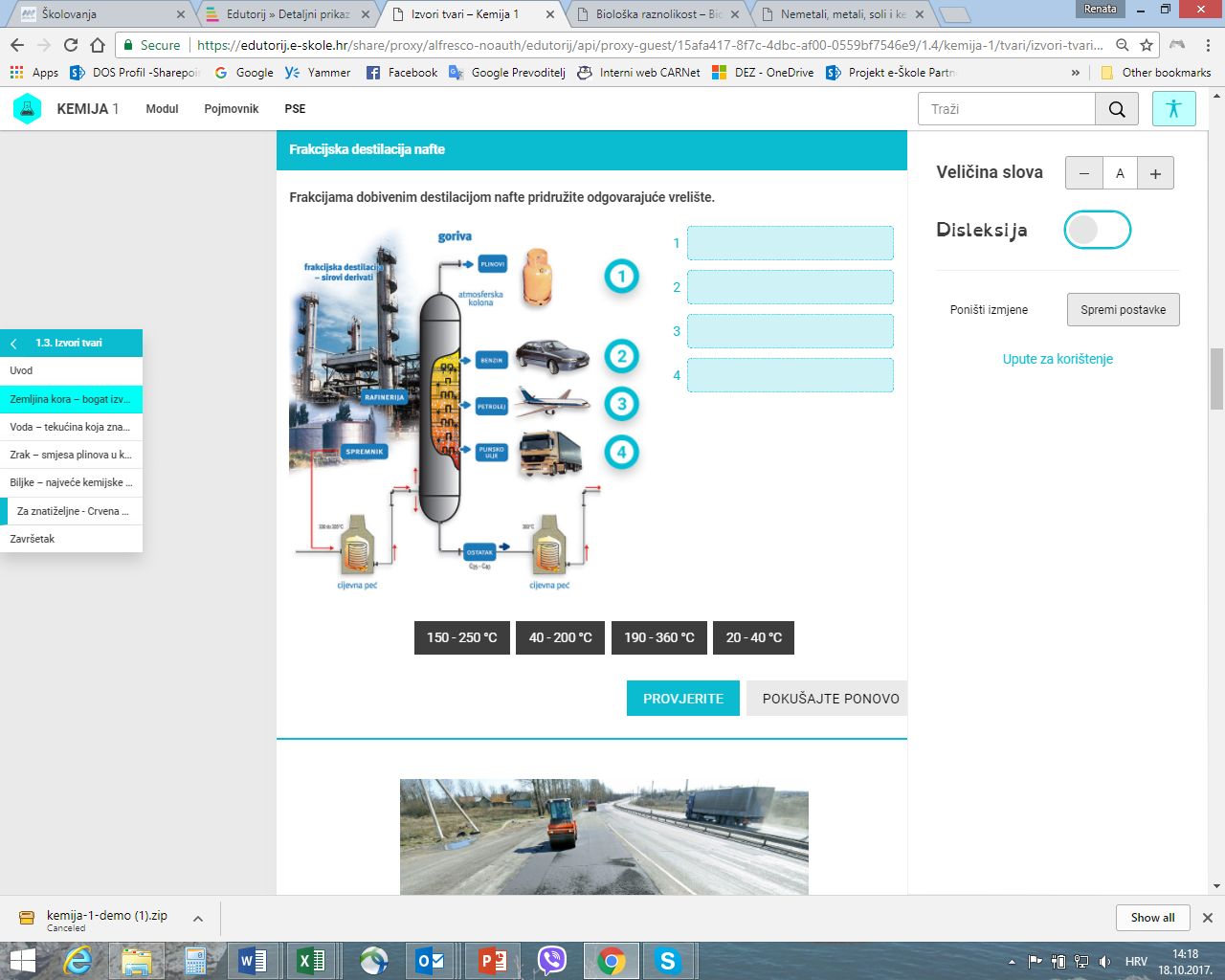 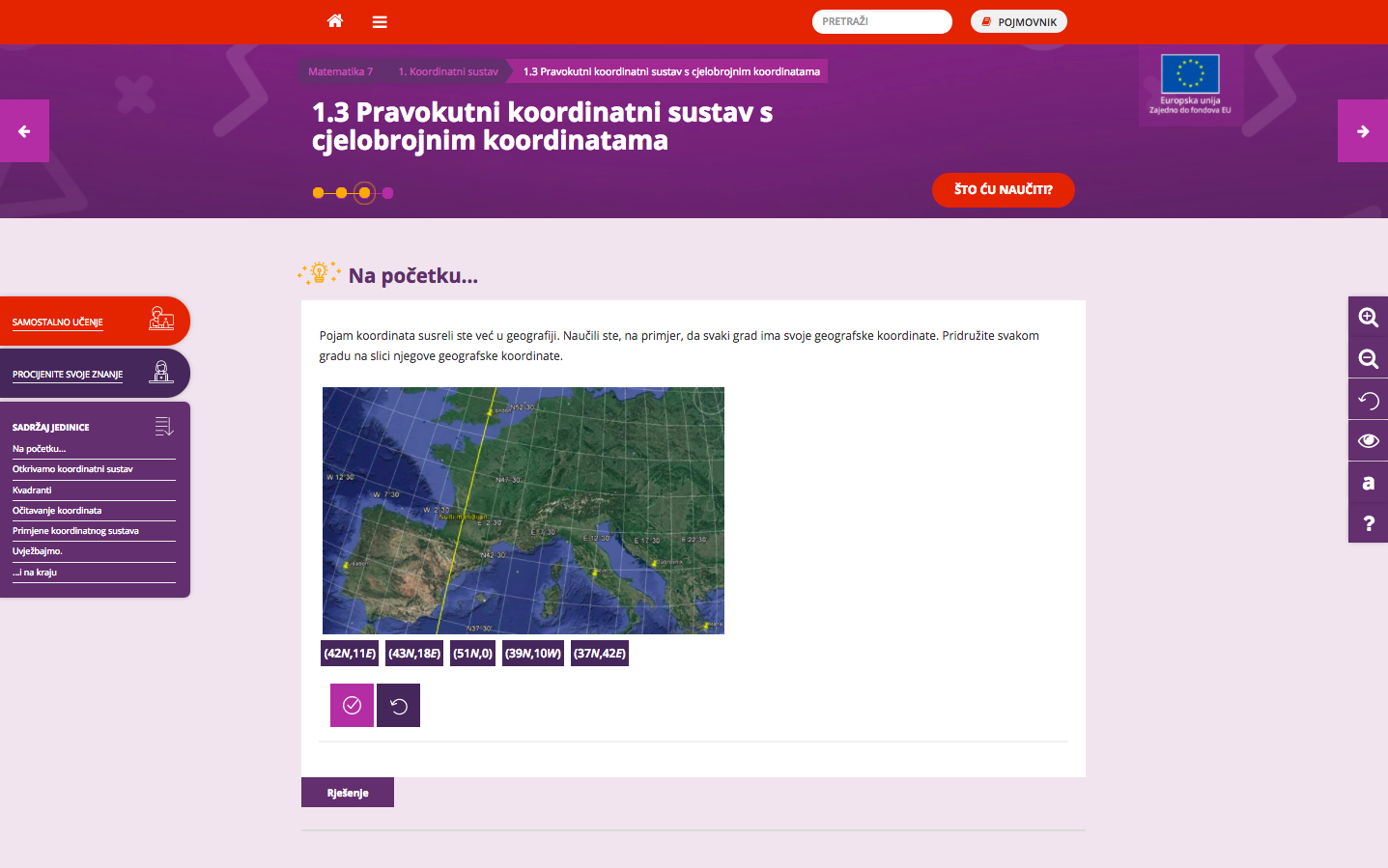 Priručnik za nastavnike (uz DOS – cjeloviti i uz module)
Metodološki priručnik - proširena cjelovita metodička priprema usmjerena na primjenu DOS-a u odgojno-obrazovnom procesu.
 
Težište na promicanje suvremenih nastavnih metoda, na strategije i pristupe kao što su rješavanje problema, istraživačka i projektna nastava i suradničko učenje te razvoj kritičkog mišljenja i aktivno sudjelovanje učenika u odgojno-obrazovnom procesu.

Daje smjernice i sadržaje za rad s učenicima s posebnim odgojno-obrazovnim potrebama.
Inkluzija
Inkluzivni odgoj i obrazovanje (uključivi odgoj i obrazovanje, inkluzija) podrazumijeva uvažavanje različitosti i specifičnosti svakog pojedinca kroz odgoj i obrazovanje koji odgovara na različite odgojno-obrazovne potrebe sve djece i svih učenika, a temelji se na uključivanju i ravnopravnom sudjelovanju svih u odgojno-obrazovnom procesu.*
Učenici s teškoćama 

mogućnosti inkluzivnih prikaza i individualne prilagodbe pristupačnosti u materijalima
specifične upute i smjernice u Priručniku za   nastavnike
Daroviti učenici 

aktivnosti Za znatiželjne u materijalima
specifične upute i smjernice u Priručniku za nastavnike
*definicija preuzeta i prilagođena iz Prijedloga okvira za poticanje i prilagodbu iskustava učenja te vrednovanje postignuća djece i učenika s teškoćama, 2016.
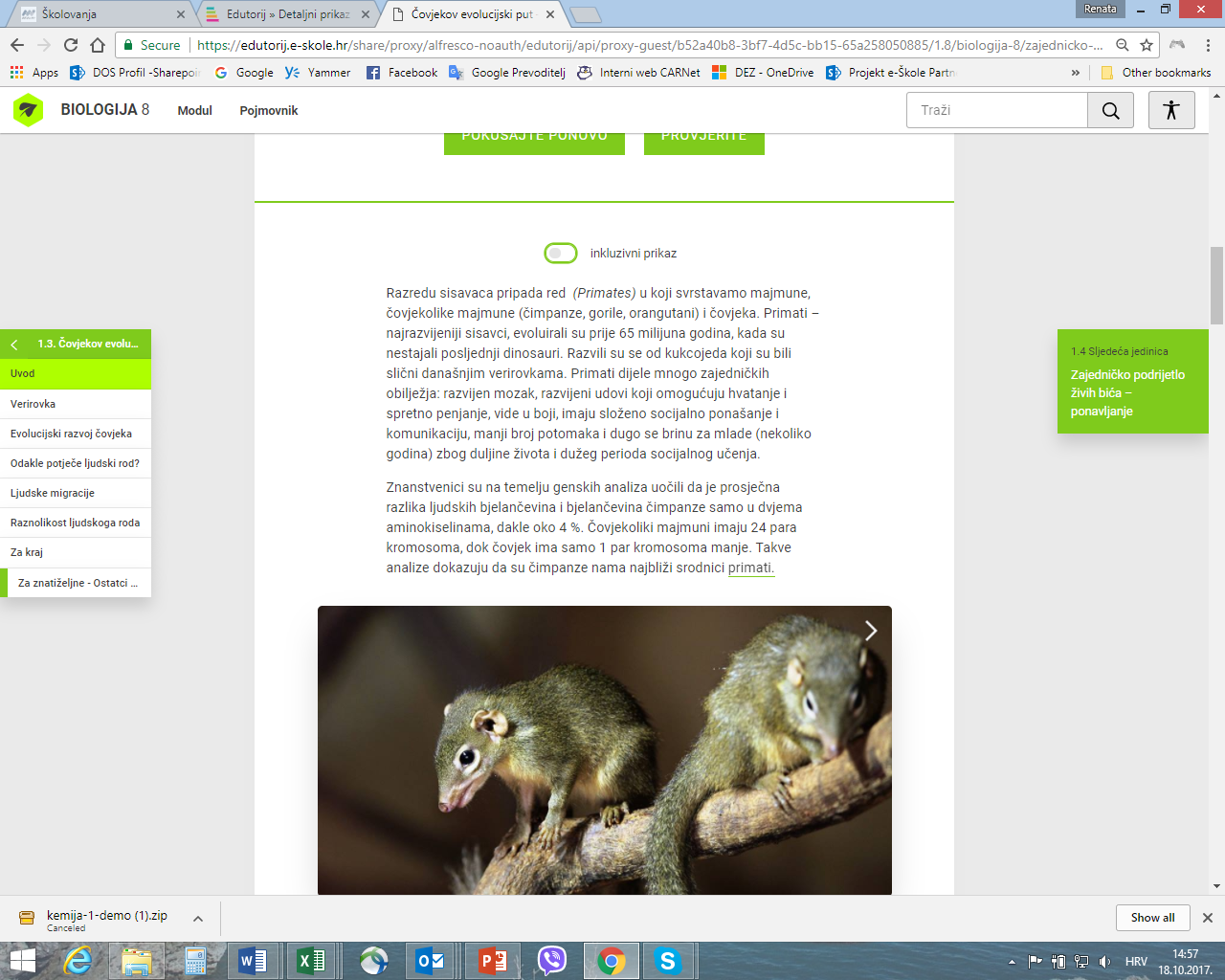 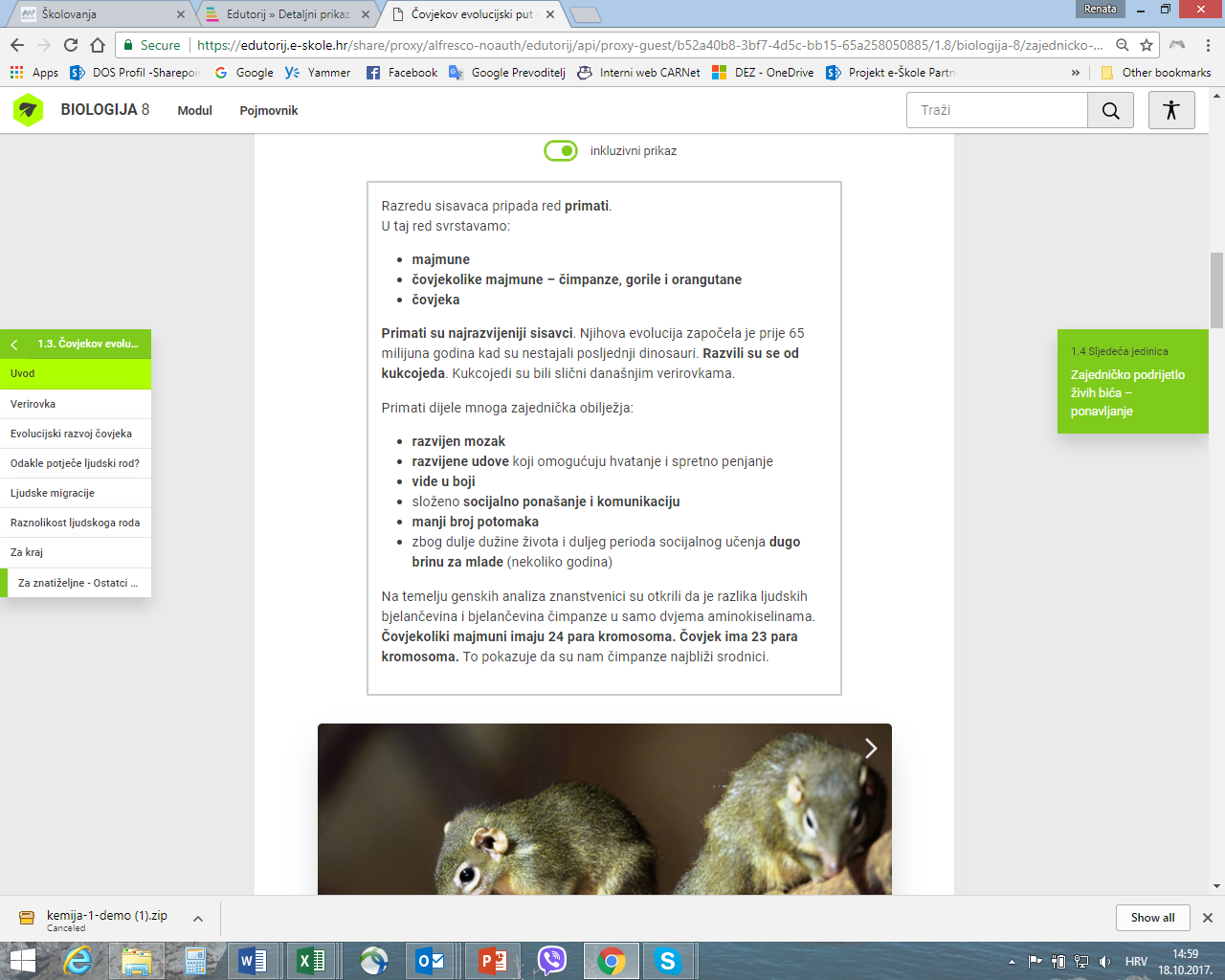 Pristupačnost
E-pristupačnost je nadilaženje prepreka i poteškoća na koje osobe nailaze kada pokušavaju pristupiti proizvodima i uslugama koji se zasnivaju na informacijskim i komunikacijskim tehnologijama (Europska komisija, 2005.)
Tehnička izvedba materijala osigurava da principi pristupačnosti budu poštovani.

Sadržaji trebaju biti pristupačni za korištenje pomoću asistivnih tehnologija.

Stručnjak sa strane dobavljača + tehnička provjera stručnjaka za pristupačnost kod tehničke recenzije materijala.
Prilagodba za korisnike s oštećenjem:
vida, 
sluha, 
jezično-govorne komunikacije, 
za specifične teškoće učenja 
za motoričke poremećaje.
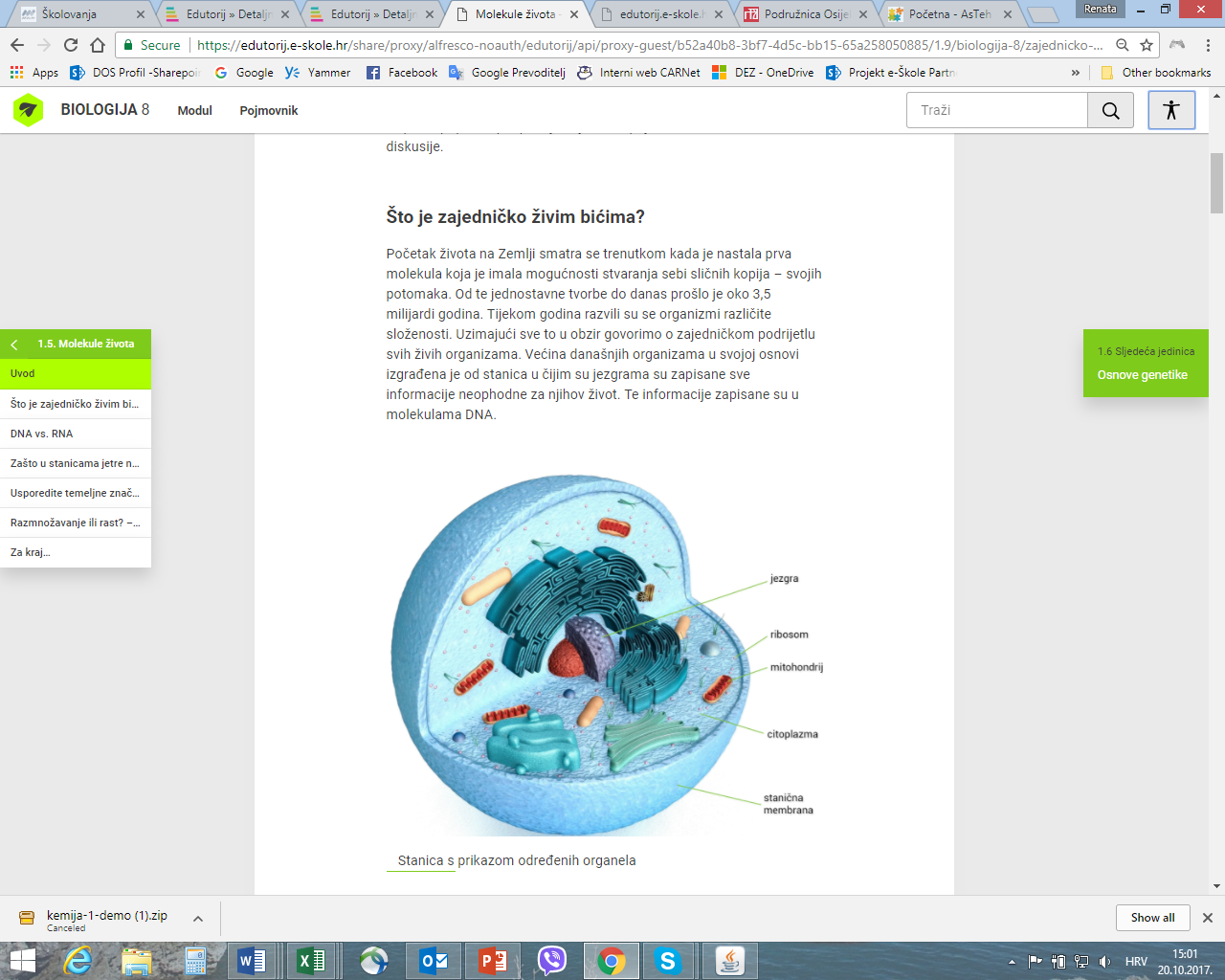 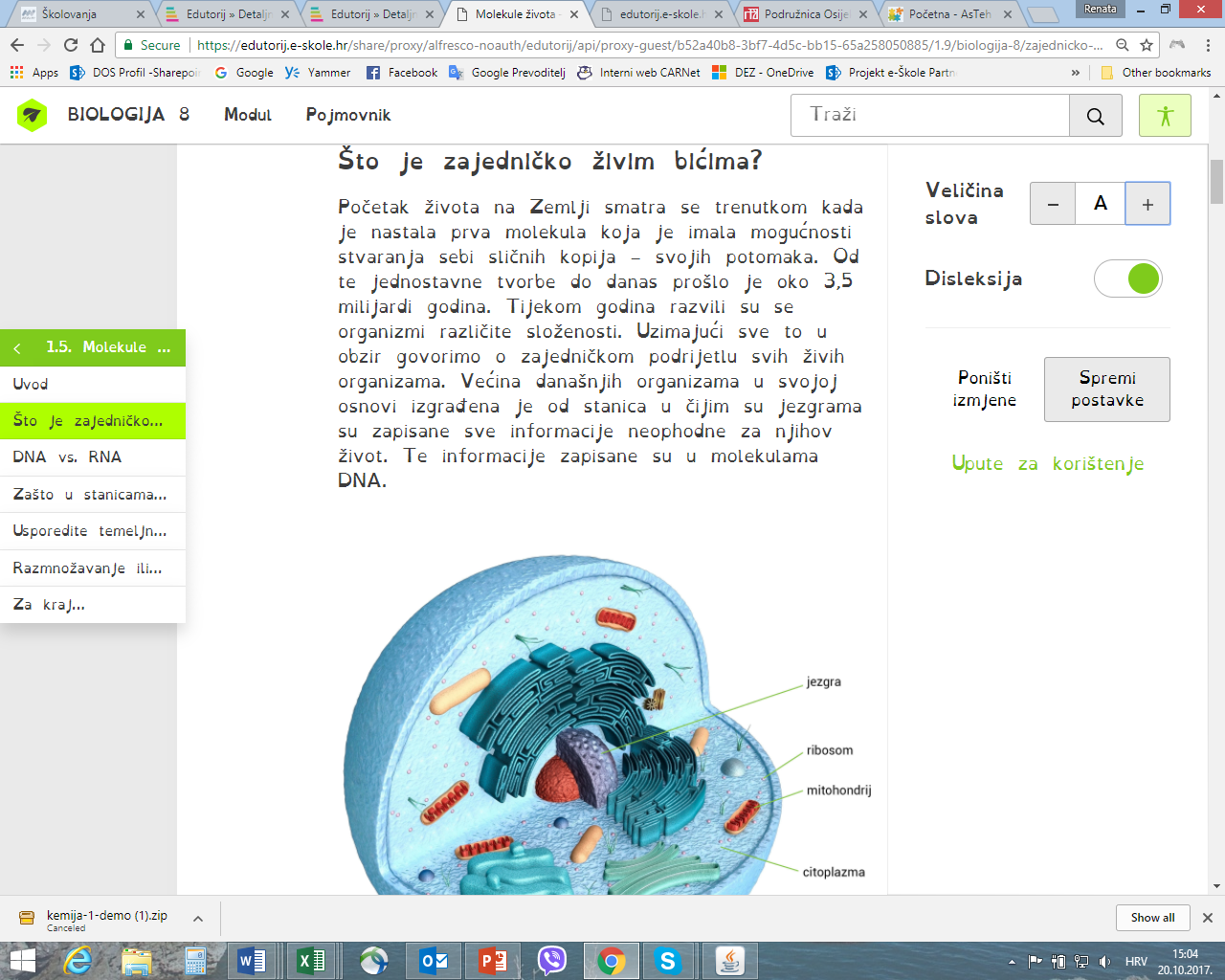 Otvoreni digitalni obrazovni sadržaji
Imenovanje – Nekomercijalno – Dijeli pod istim uvjetima
Ova licenca dopušta drugima da remiksiraju, mijenjaju i prerađuju Vaše djelo u nekomercijalne svrhe, pod uvjetom da Vas navedu kao autora izvornog djela i licenciraju svoja djela nastala na bazi Vašeg pod istim uvjetima.
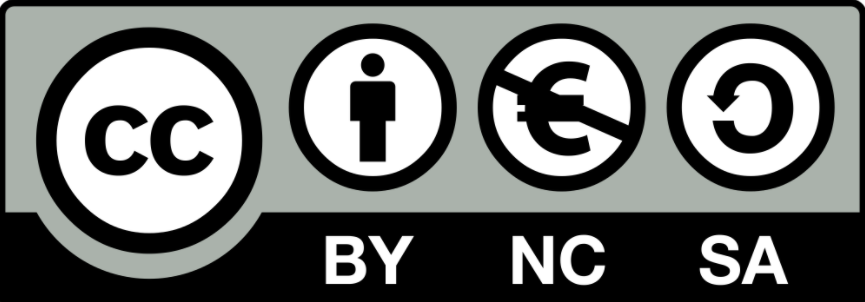 Izrađeni DOS-evi
Prvi moduli na Edutoriju objavljeni su s početkom šk. godine.
Preostali moduli objavljivat će se u fazama u skladu s nastavnim planom i programom, kako bi ih nastavnici i učenici mogli koristiti u radu tijekom cijele školske godine.

https://edutorij.e-skole.hr/share/page/dos-eskole
Tehničke karakteristike scenarija poučavanja i DOS-ova
Tehničke karakteristike scenarija poučavanja
Dinamični web sadržaj (web stranice)
WordPress CMS
WYSIWYG unos sadržaja, podrška za matematičke i kemijske formule i izraze (prilagođena LaTex sintaksa - MathJax)
PHP, HTML, CSS, JavaScript, MySQL baza podataka
Tehničke karakteristike scenarija poučavanja
Poslužuje ih web poslužitelj
https://scenariji-poucavanja.e-skole.hr/

Scenariji razvrstani prema
Predmetima
Razredima
Ključnim pojmovima
Tehničke karakteristike DOS-ova
Statični web sadržaj (web stranice)
Razni alati i CMS-ovi, priprema prije objave (izvoz)
HTML, CSS, JavaScript, audio, video + (titlovi)
Korisničko sučelje
Multimedijalni elementi
Interaktivni elementi
Podrška za matematičke i kemijske formule i izraze (prilagođena LaTex sintaksa - MathJax)
Tehničke karakteristike DOS-ova
HPUB specifikacija
“HPub (HTML Publication) standard is a format designed to release rich content in a simple and manageable package.”
Glavne značajke
Sloboda prilikom dizajna (“pixel-perfect”)
Fleksibilan prijelom sadržaja (omogućuje responzivnost - razne vrste uređaja/medija)
Jednostavan za izradu (web stranice)
Jednostavan za strojnu obradu (metapodaci)
https://github.com/bakerframework/baker/wiki/hpub-specification
Tehničke karakteristike DOS-ova
Format kojim su određena neka pravila
Zapakirane datoteke u arhivu (.zip/.hpub) za offline pregled
Raspakirane datoteke za posluživanje online
Svojevrsna inovacija, drugačije i kompleksnije (naprednije) od EPUB-a
Korištenje otvorenih web standarda
Nije nužno potreban specijalizirani “softver za čitanje”, omogućuje offline korištenje
Tehničke karakteristike DOS-ova
Koriste se pomoću Internet preglednika, a moguće ih je preuzeti sa Edutorija (https://edutorij.e-skole.hr)

Preuzimanje/pregledavanje - ovisno o načinu korištenja
Online
Klikom na gumb                                          ili ikonice
Offline
Klikom na gumb                                          ili ikonice 
Preuzetu datoteku (arhivu) potrebno je otpakirati i otvoriti index.html pomoću omiljenog Internet preglednika (Chrome, Firefox, …)
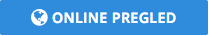 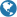 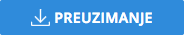 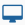 Grupni rad: Priprema nastavnog sata/aktivnosti uz korištenje DOS-a i SP-a
PRIPREMA ZA GRUPNI RAD:
Raspodjela u grupe - prema predmetima
Podjela uloga unutar grupe: 
Praćenje vremena za grupnu aktivnost
Praćenje Priručnika i osiguravanje njegove primjene u provedbi aktivnosti
Vođenje bilješki i zaključaka
Prezentiranje rezultata grupnog rada
PRIPREMA ZA GRUPNI RAD:
Vođenje bilješki i zaključaka - online alat Boardthing
Poveznica za pristup alatu nalazi se na stolu svake grupe
Upišite poveznicu u željeni internet preglednik
GRUPNI RAD
CILJ: Osmisliti i pripremiti nastavni sat temeljen na jednoj aktivnosti scenarija poučavanja uz korištenje DOS-a koji tu temu obrađuje, te pritom:

Navedite koje ishode planirate postići
Koju tehnologiju ćete koristiti
Koje suvremene metode poučavanja ćete koristiti
Na koji način ćete prilagoditi aktivnost i sat učenicima s teškoćama/darovitim učenicima

DA: argumentirati odluke					NE: koristiti standardnu pripremu za sat
PAUZA
Dobar tek i vidimo se u 14.30 :D
Dobrodošli na drugi dio!
Razmjena iskustava i izlaganje rezultata grupnog rada
IZLAGANJE REZULTATA
Odabir grupa za izlaganje - Online Spinner: http://www.superteachertools.us/spinner/

Maksimalno trajanje izlaganja: 8 minuta
I na kraju, podijelite s nama svoje mišljenje...
DOS / SCENARIJI POUČAVANJA

* korisno/izvrsno/dobro...

* bi trebalo još / bi bilo dobro...
SUČELJE DOS-a / SCENARIJA POUČAVANJA

* intuitivno sučelje
* snalaženje u sučelju
* komentari na tehnički izvedbu
Komentare, pohvale i prijedloge za poboljšanja javite...
CARNet Helpdesk
T. +385 1 6661 500
E. helpdesk@skole.hr 
FB. CARNet službena stranica
Hvala na sudjelovanju!
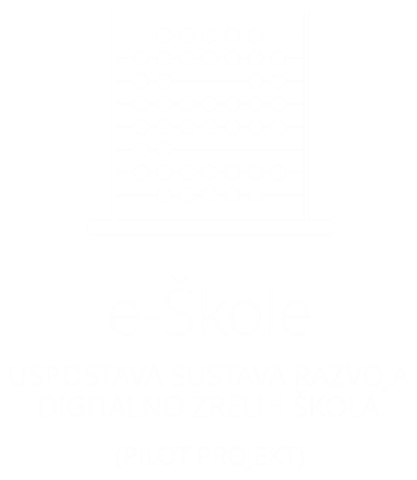 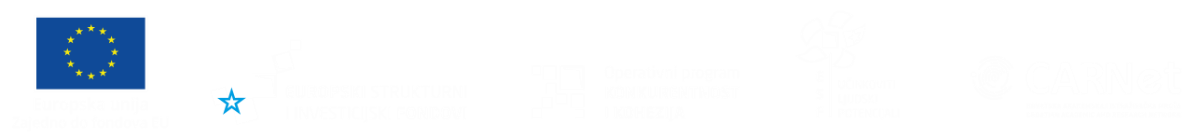 Projekt je sufinancirala Europska unija iz europskih strukturnih i investicijskih fondova.
Više informacija o EU fondovima možete naći na web stranicama Ministarstva regionalnoga razvoja i fondova Europske unije: www.strukturnifondovi.hr
Sadržaj ovog materijala isključiva je odgovornost Hrvatske akademske i istraživačke mreže - CARNet.